Winkel en zijn producten
Oefentoets 
1-14
Antwoorden
Aspidistra elatiorSlagersplant
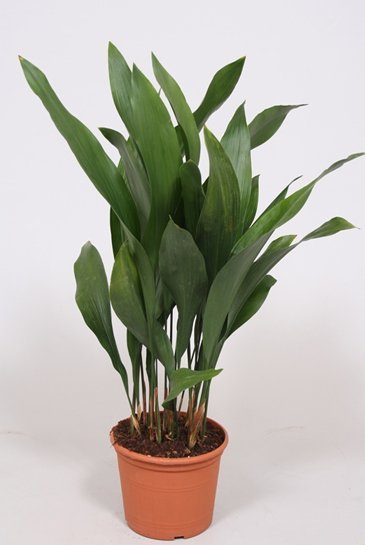 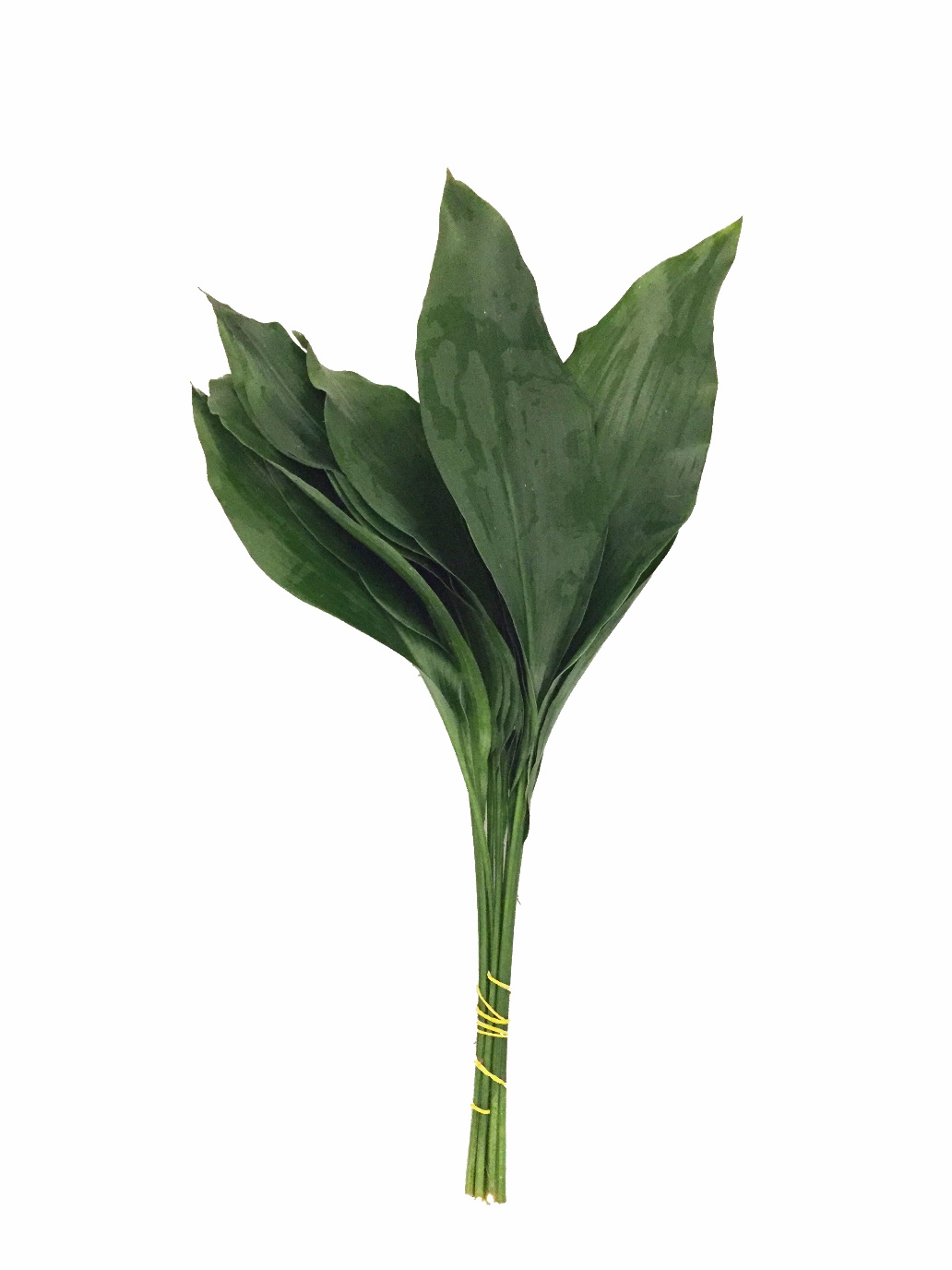 1
Asparagus setaceusSnijgroen, sierasperge
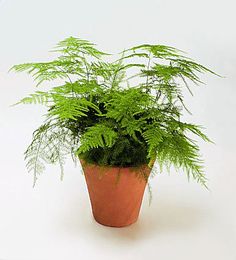 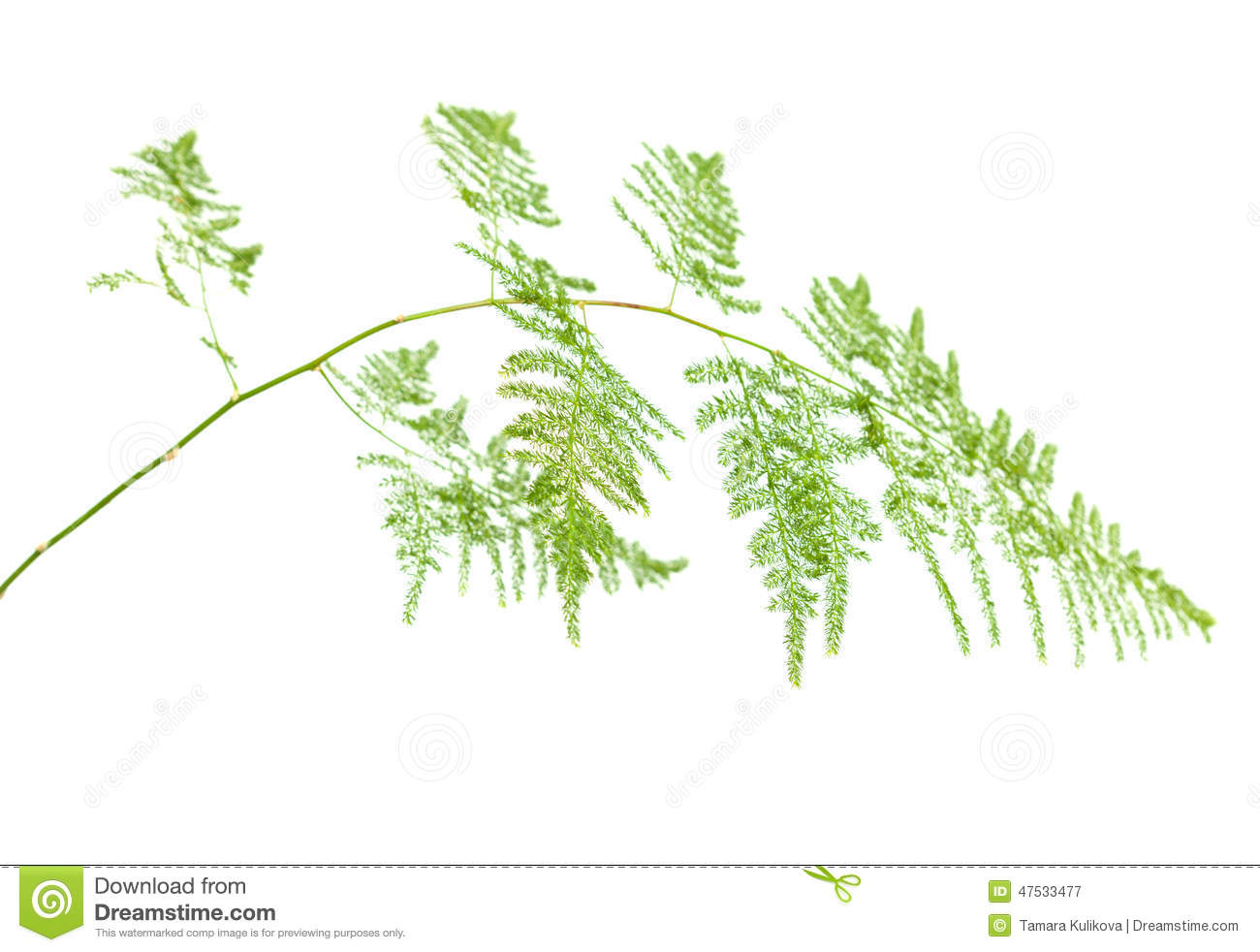 2
Aster novi-belgiiHerfstaster
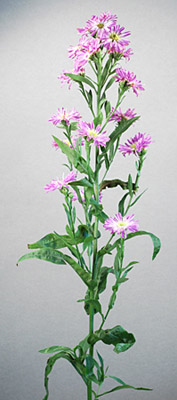 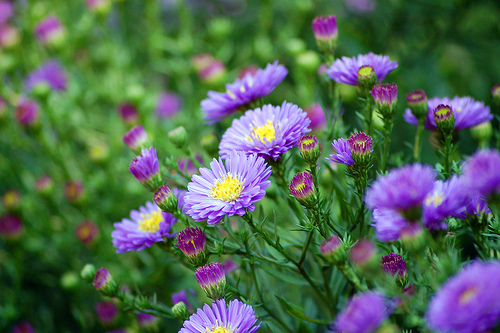 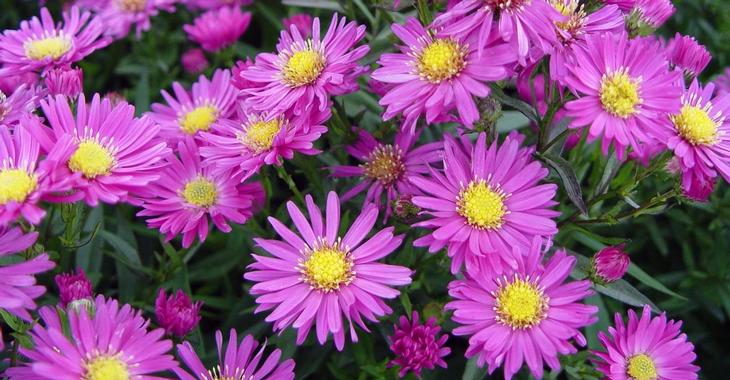 3
Beaucarnea recurvataOliefantspoot
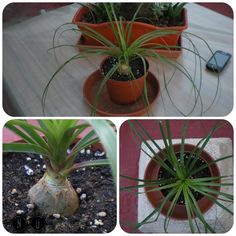 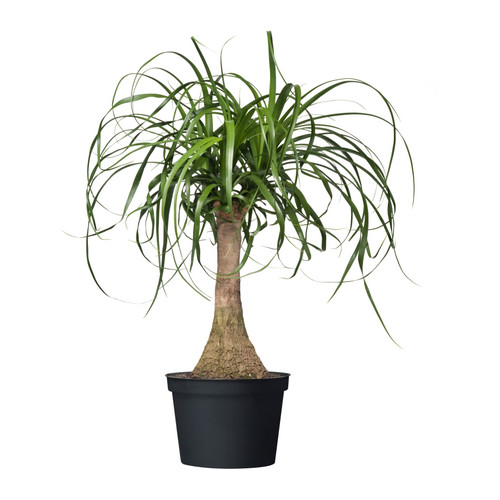 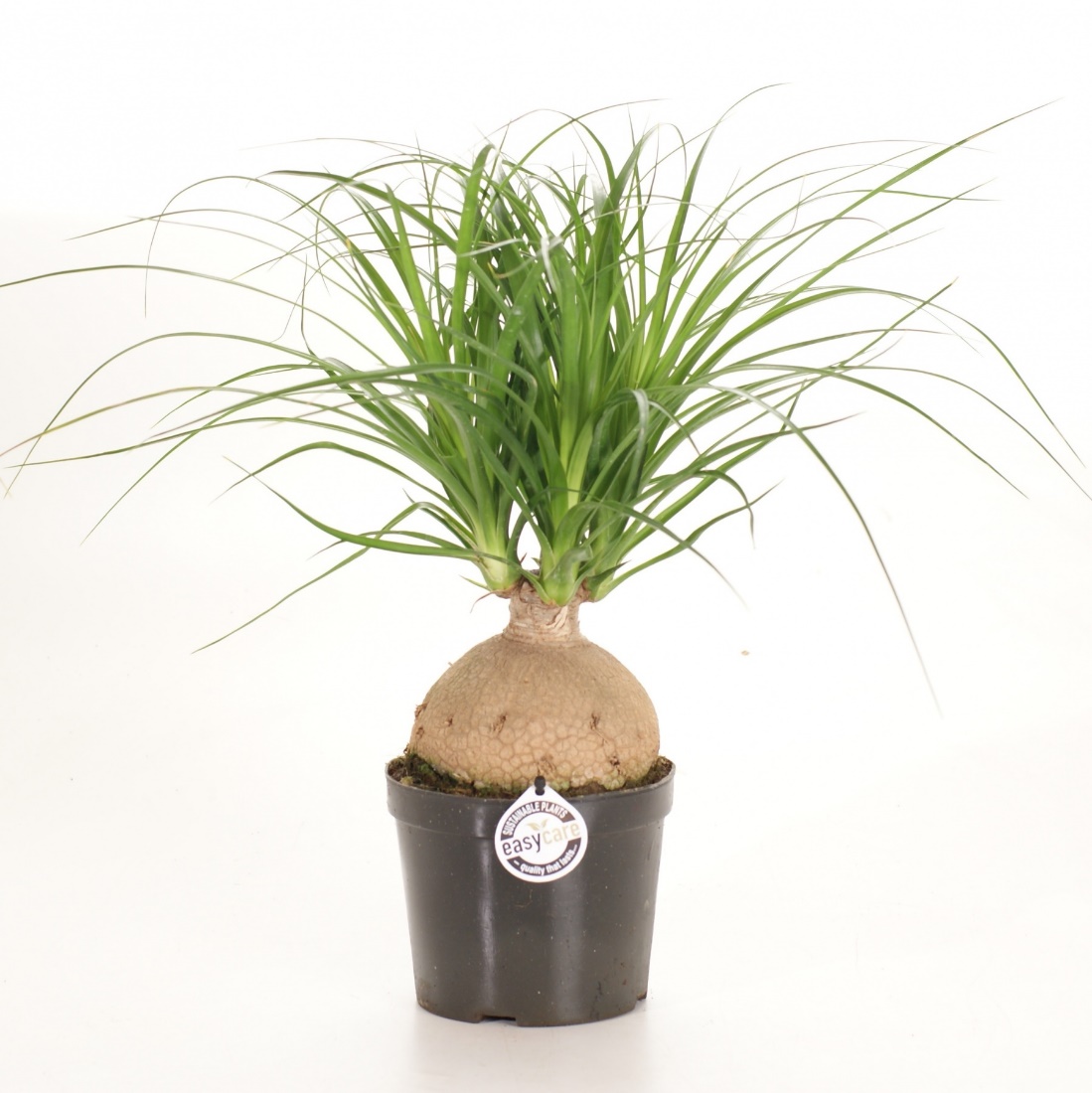 4
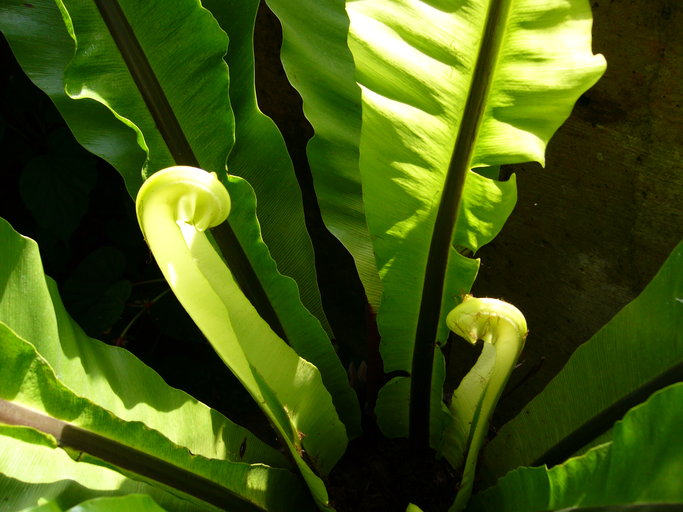 Asplenium nidusNestvaren
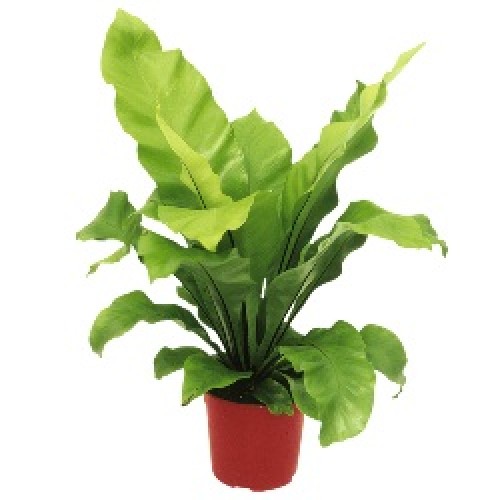 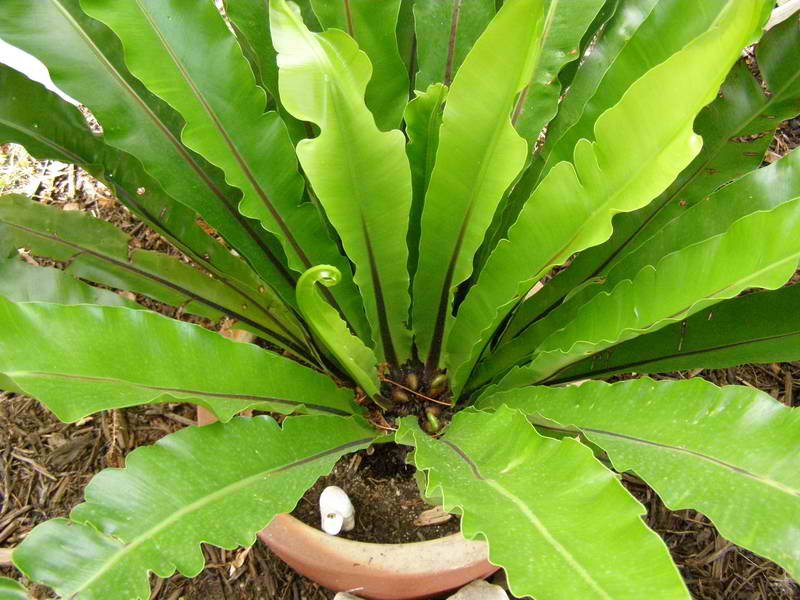 5
Asclepias tuberosaZijdeplant
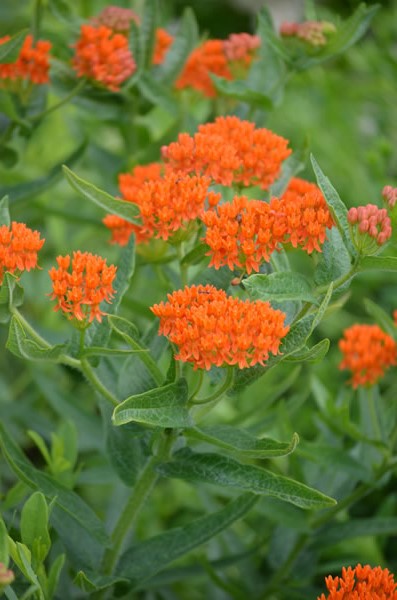 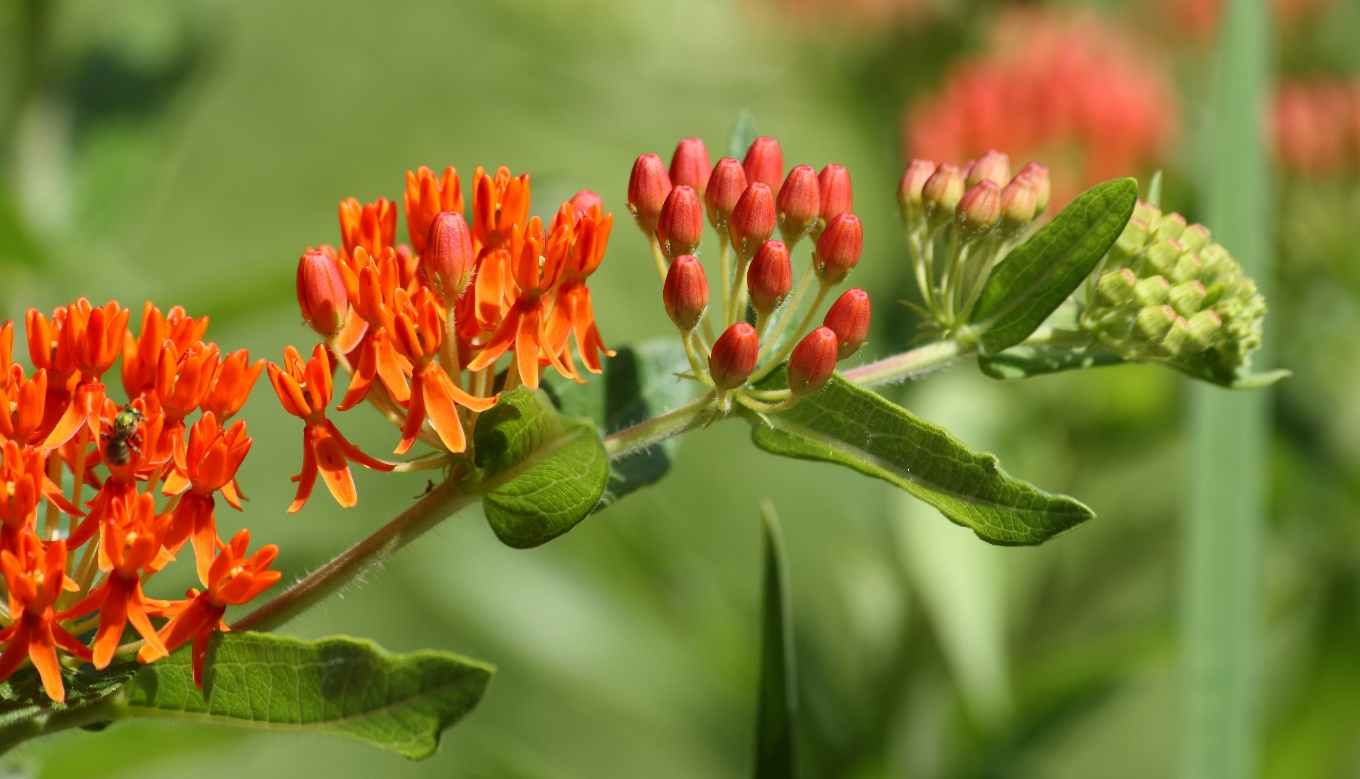 6
Begonia (Rex Groep)Bladbegonia
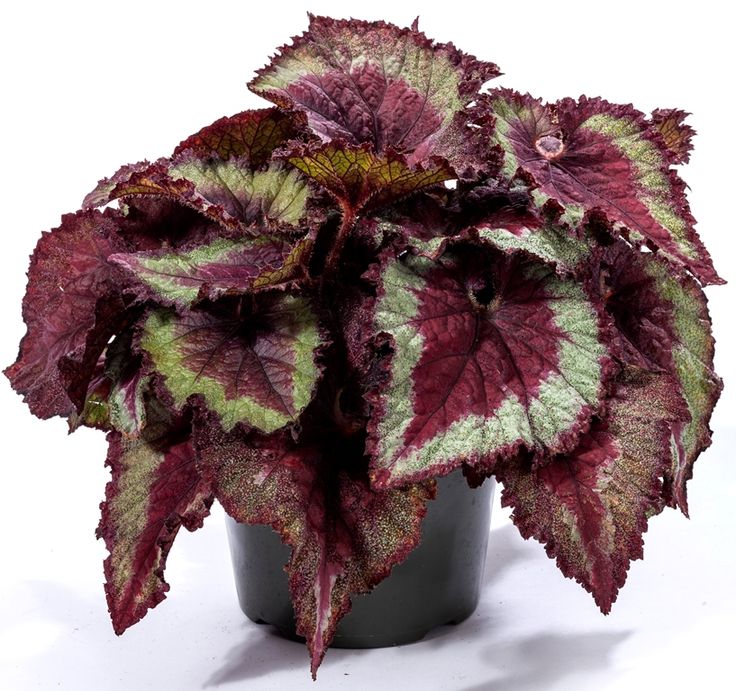 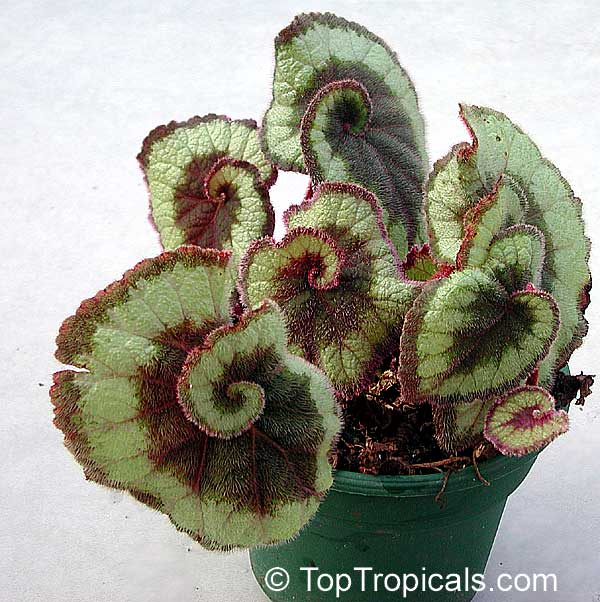 7
Astilbe (Arendsii Groep)Spirea
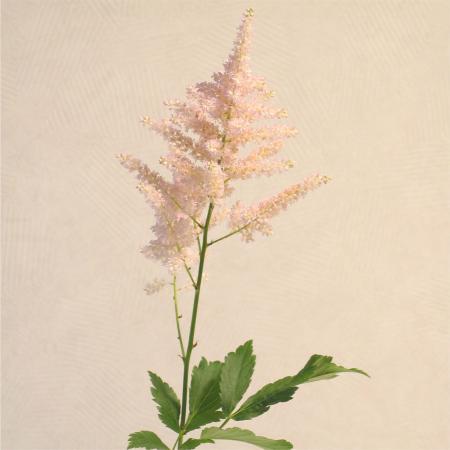 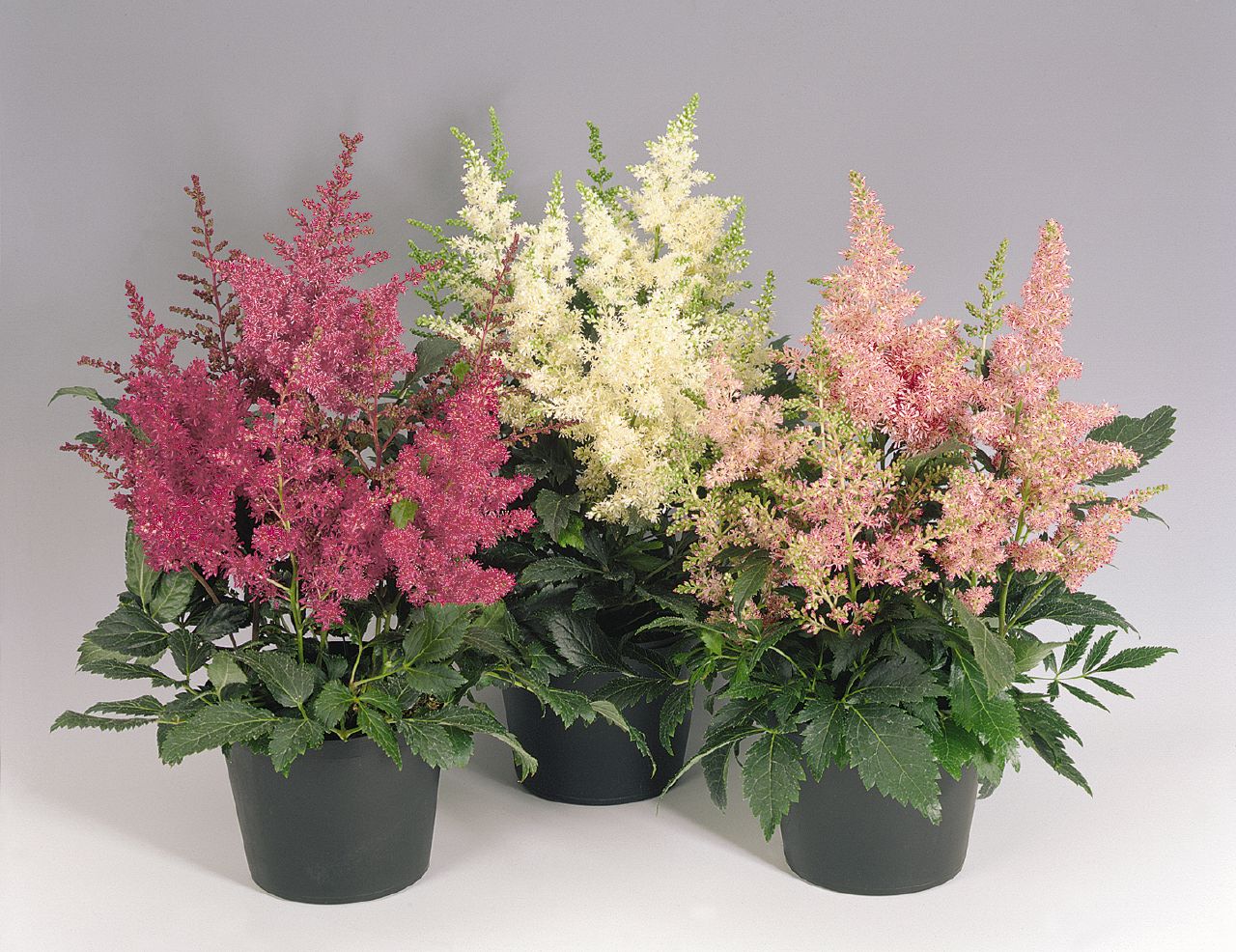 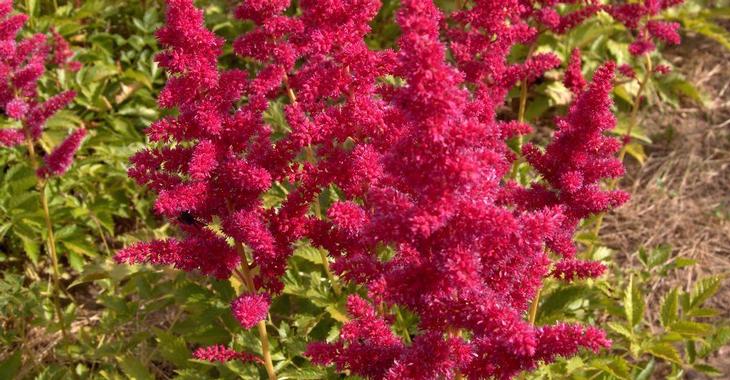 8
Briza minimaKlein trilgras
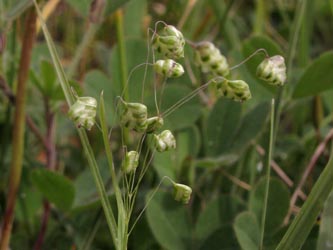 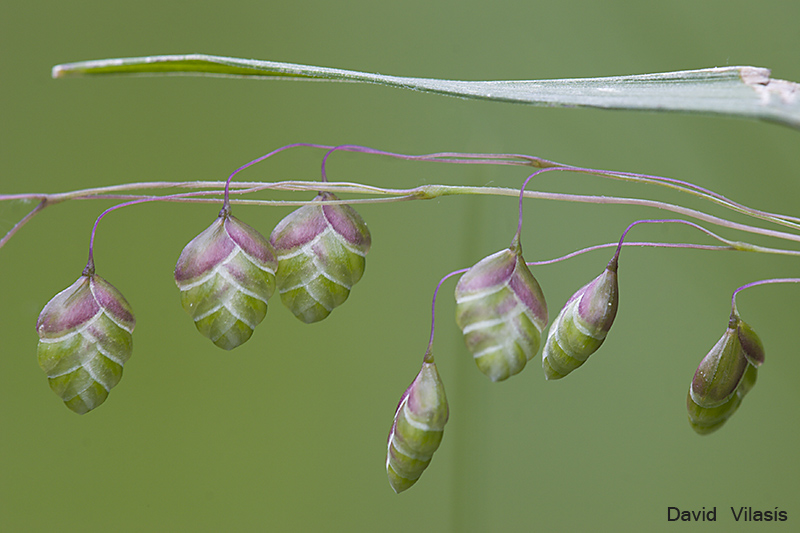 9
Buxus sempervirensPalmpaasboompje
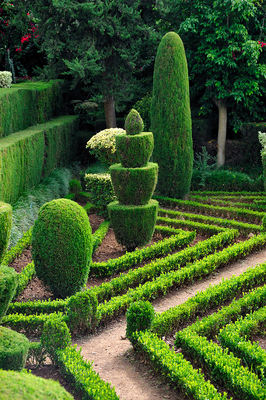 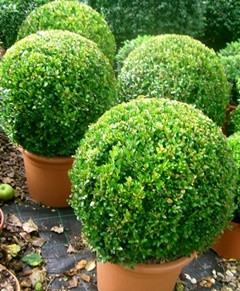 10
Browallia speciosa
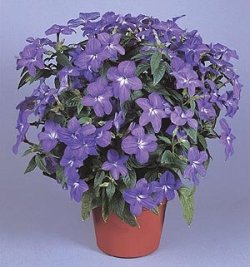 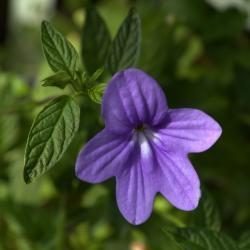 11
Totaal punten = cijfer          2,7